…
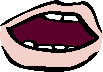 gelb Knowledge Organiser  - Spring Term A
Phonics
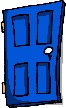 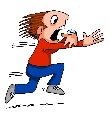 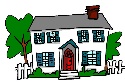 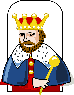 Tür
König
Haus
spät
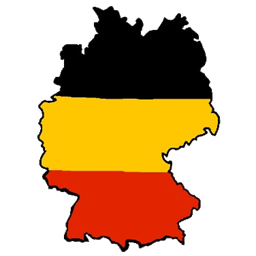 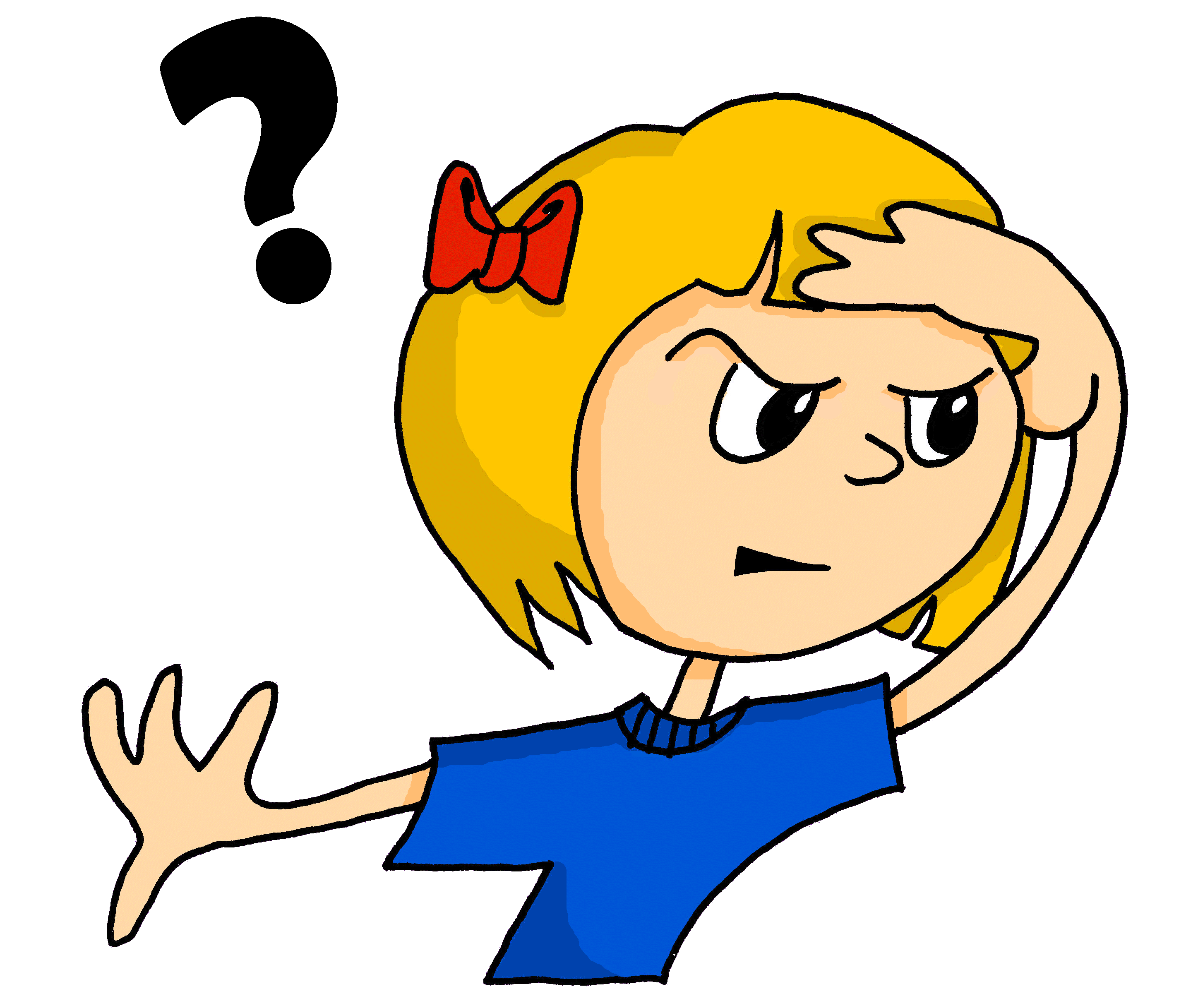 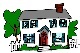 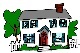 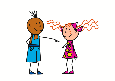 [there]
du
Häuser
wo?
Deutschland
da
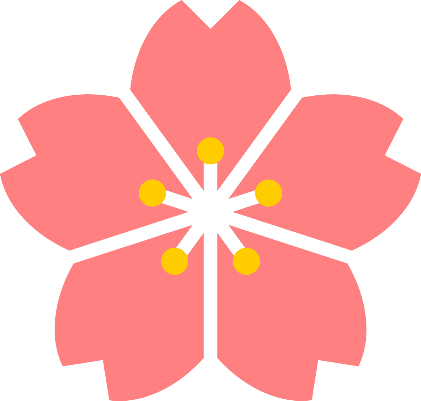 ich habe
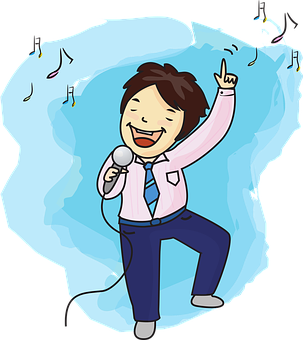 Cognates are words in which all or most of the letters are the same in two languages. The meaning is the same, too.
I have
der Song
es hat
du hast
the song
it hat
you have
haben
der Song
Lieblings- means ‘favourite’. We can add it to any noun to make a compound noun:
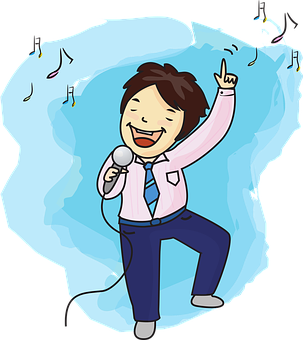 the song
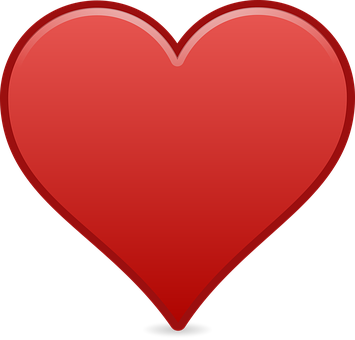 der Lieblingssong
the favourite song
er hat
sie hat
he has
she has
Let’s remember some of the friendship sentences we have learnt already!
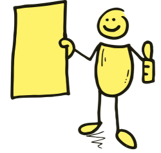 We can put two or more words together to make one long word! The gender is the same as the last word.
To make many German person nouns feminine, add -in to the masculine noun and change the article to ‘die’.
Der Computer
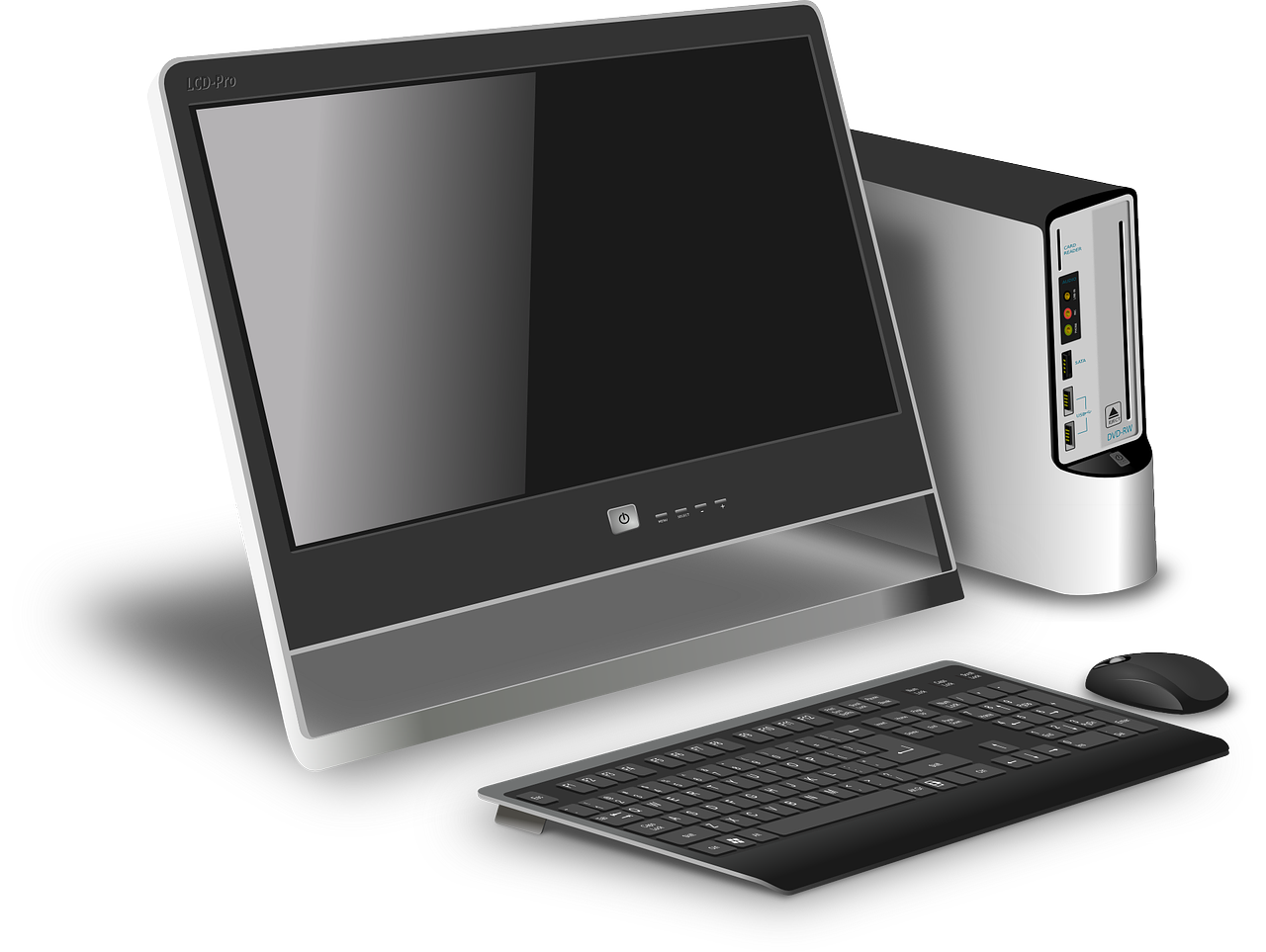 Hallo!
Guten Morgen!
The computer
Wie geht’s?
Der Spieler
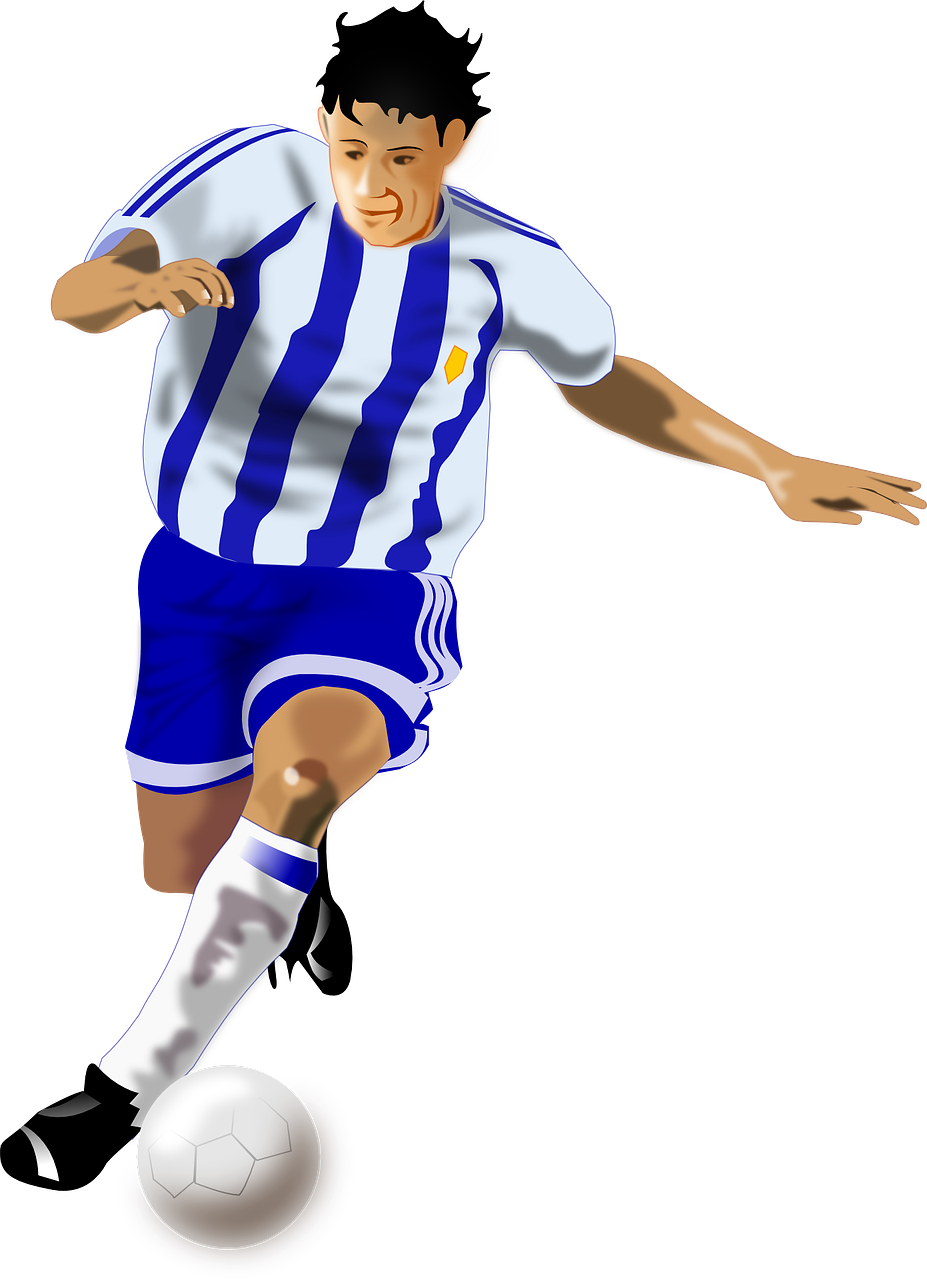 Das Spiel
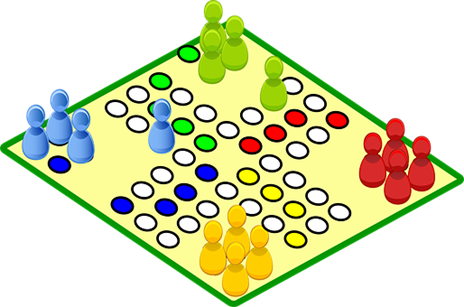 The [male] player
The game
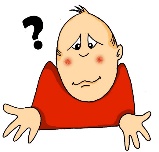 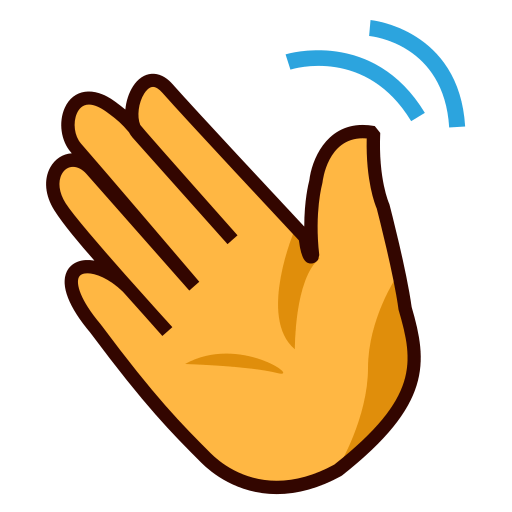 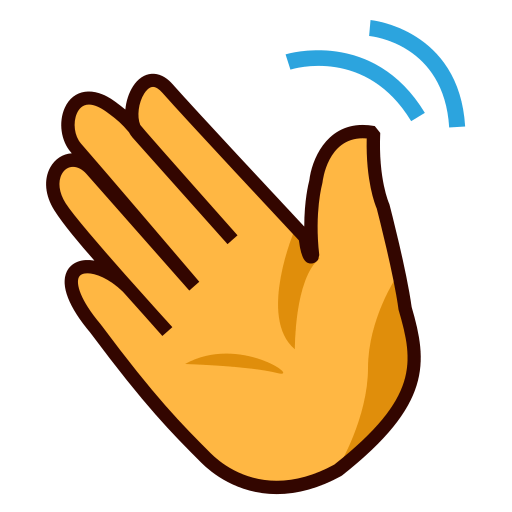 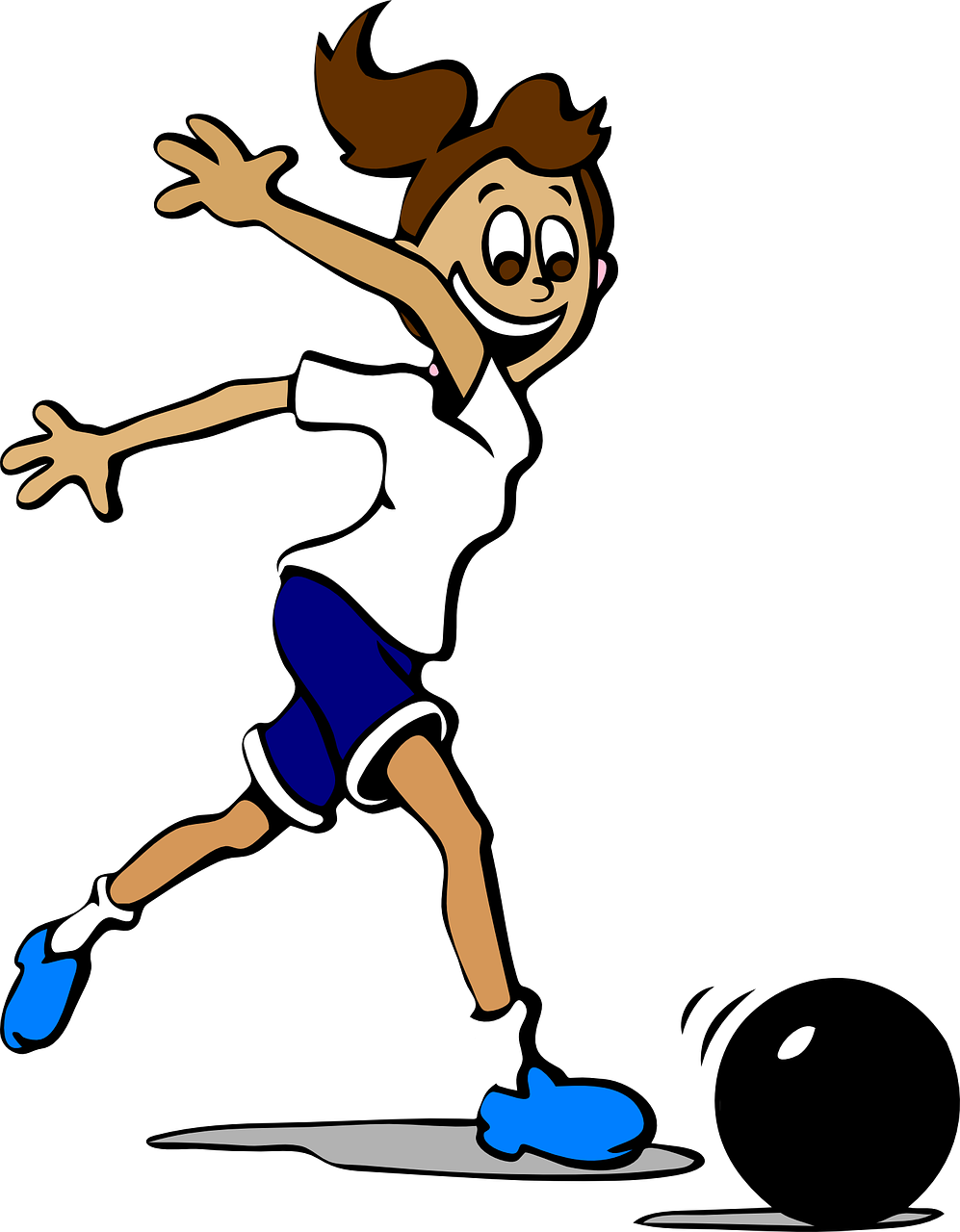 Die Spielerin
Das Computerspiel
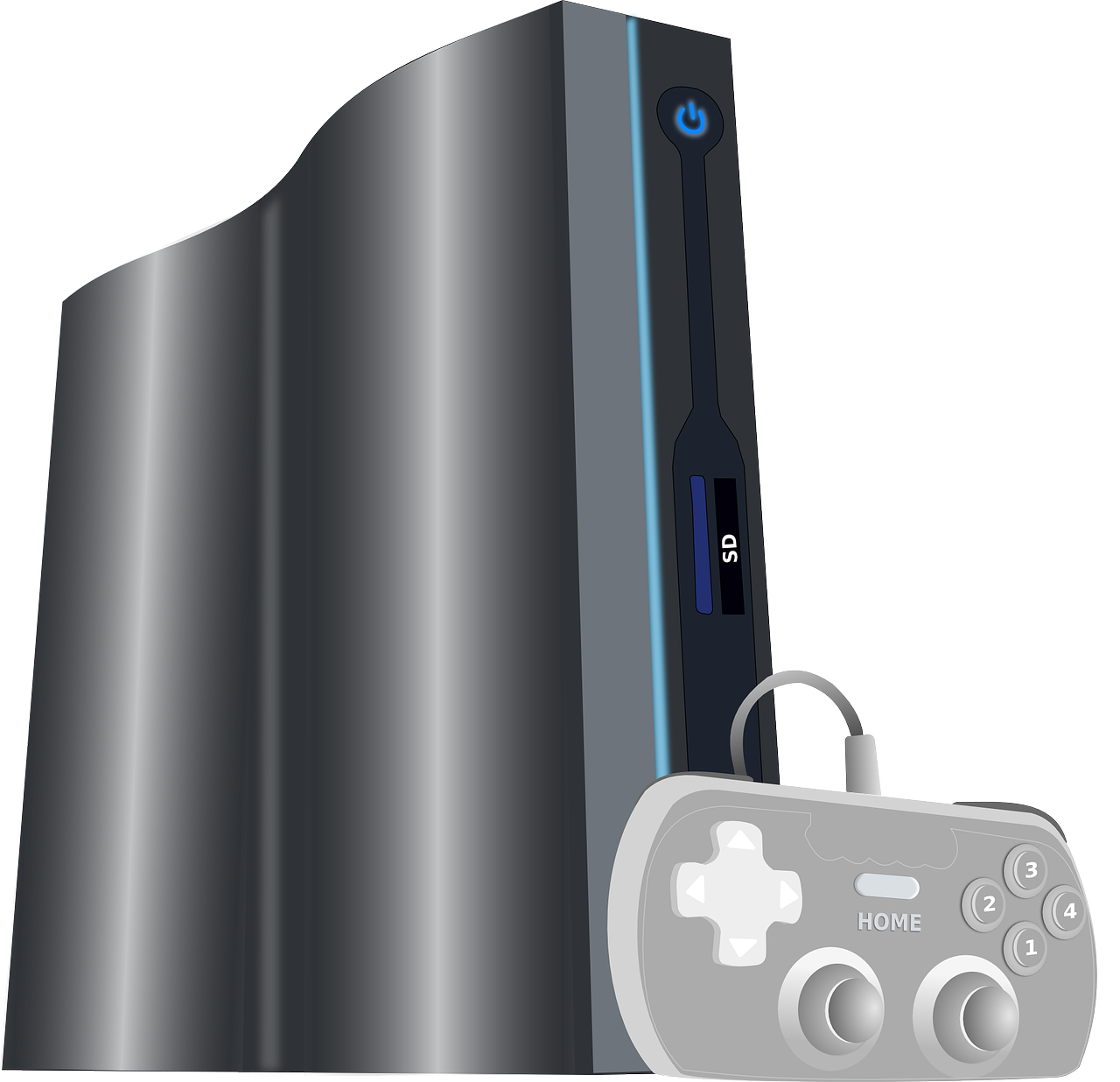 The computer game
The [female] player
What could you say to welcome a new student to your class?
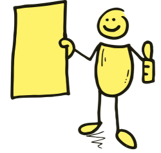 After the verb haben and most other verbs, the masculine ein changes to einen and the masculine kein changes to keinen.
To say ‘not a’ with nouns, use ‘kein’:
Tschüss, Tschüss, Tschüss, Tschüss, 
Tschüss, Tschüss, Auf Wiedersehen!
Bis bald, bis bald, bis bald, bis bald.
Tschüss, Tschüss, Tschüss, Tschüss, Auf Wiedersehen!
masc.
fem.
neut.
Du bist wunderbar!
Dein Fahrrad ist gut!
kein
kein
keine
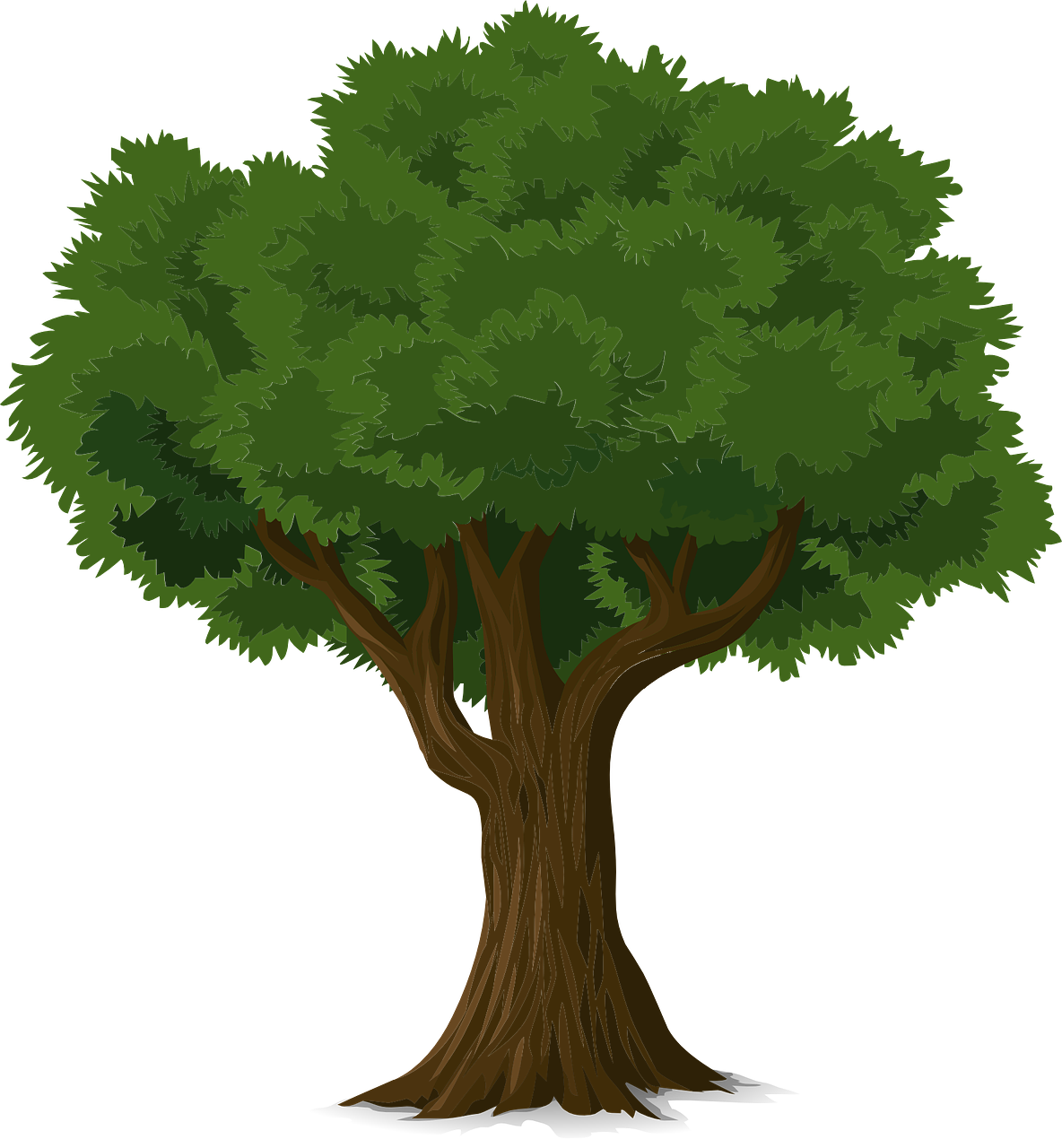 Ich habe den Baum.
masc.
fem.
neut.
I have the tree.
ein
einen
eine
Das ist kein Fahrrad.
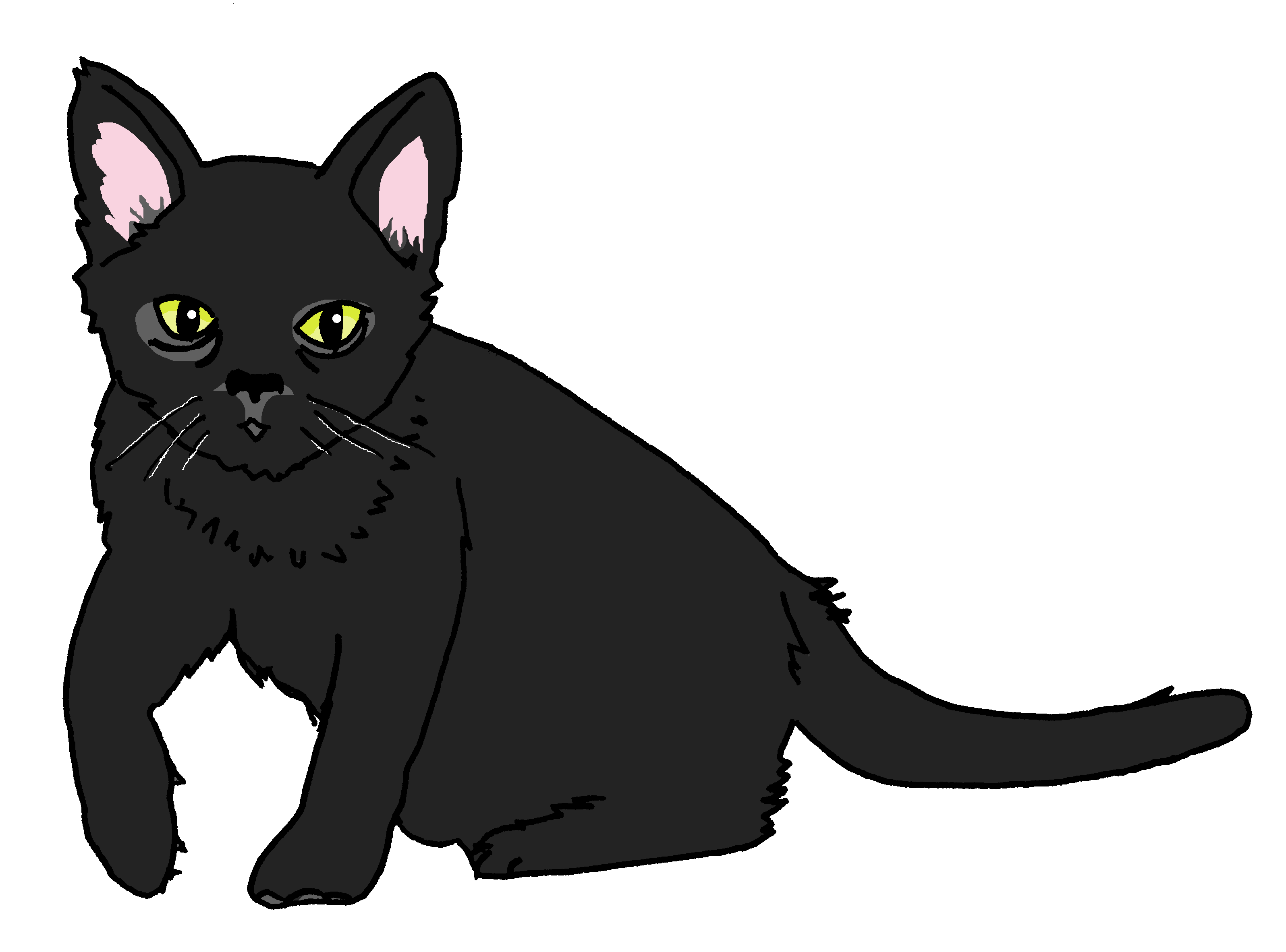 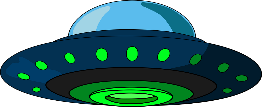 kein
keinen
keine
Kein Problem! Ich bin dein Partner/ deine Partnerin. 
But use der after sein.
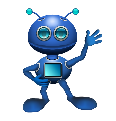 Das ist der Baum.
That is not a bike.
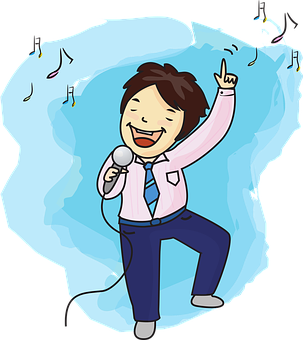 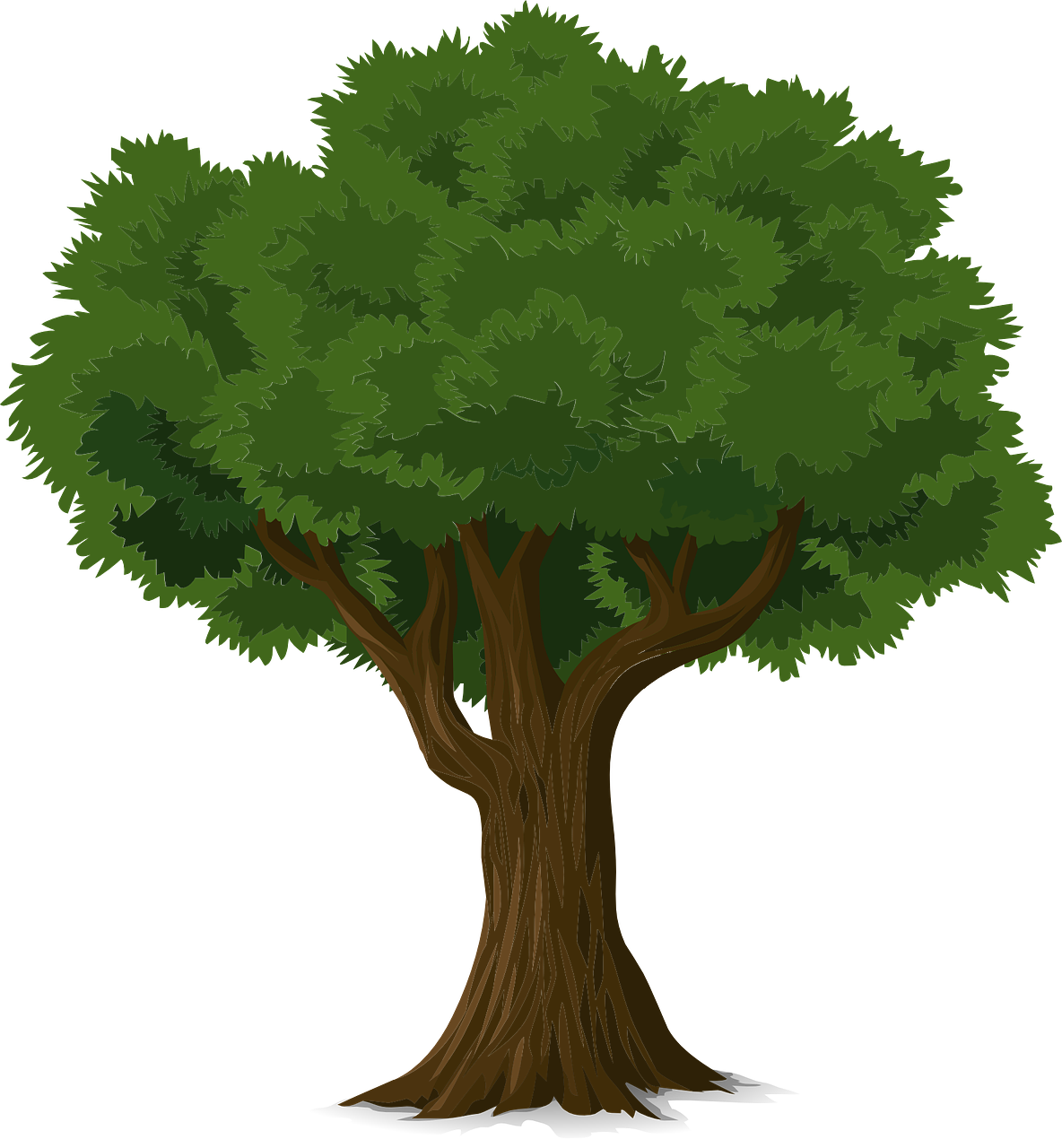 Ich habe einen Song.
That is the tree.
I have a song.
gelb Knowledge Organiser  - Spring Term B
Phonics
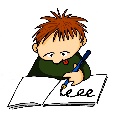 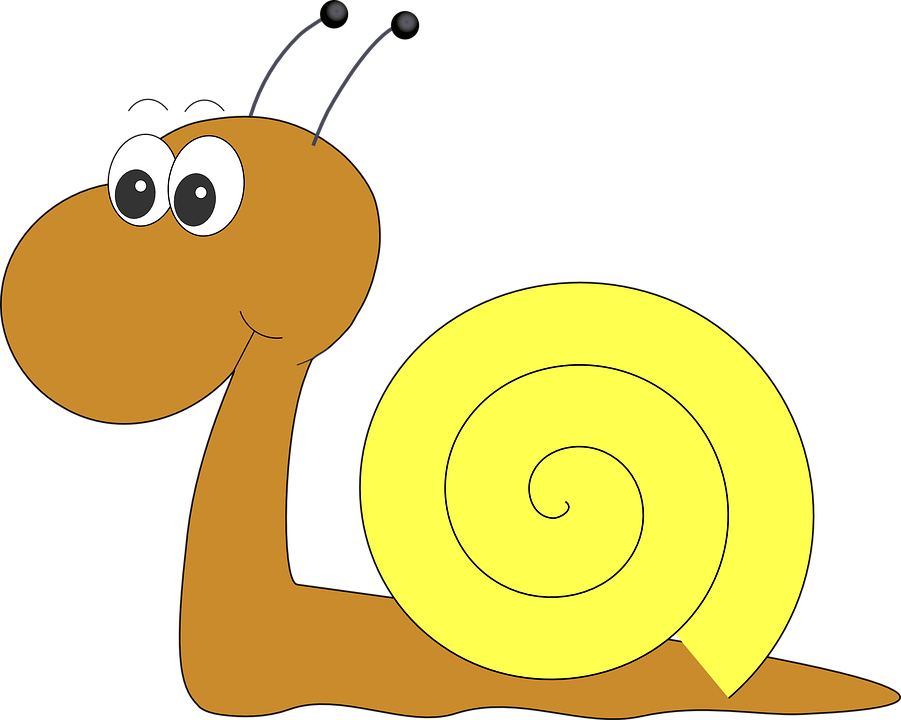 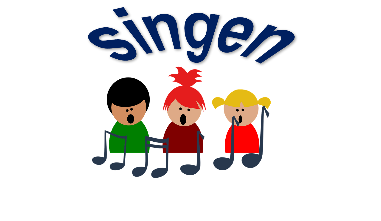 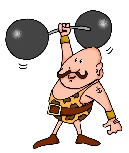 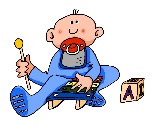 schreiben
spielen
singen
stark
langsam
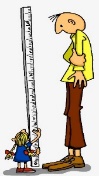 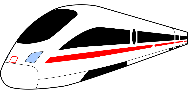 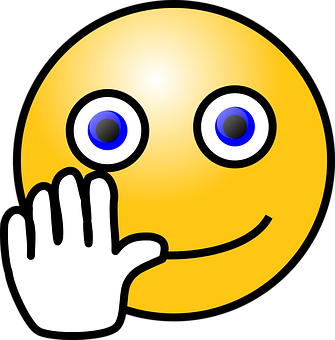 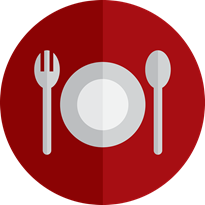 groß
essen
Zug
Tschüss
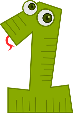 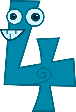 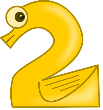 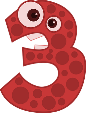 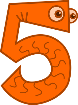 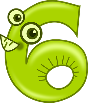 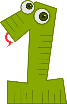 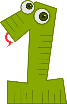 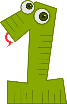 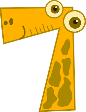 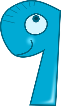 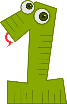 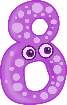 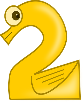 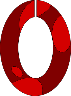 eins
zwei
drei
vier
fünf
sechs
sieben
acht
neun
zehn
elf
zwölf
To make most masculine nouns plural add –e at the end:
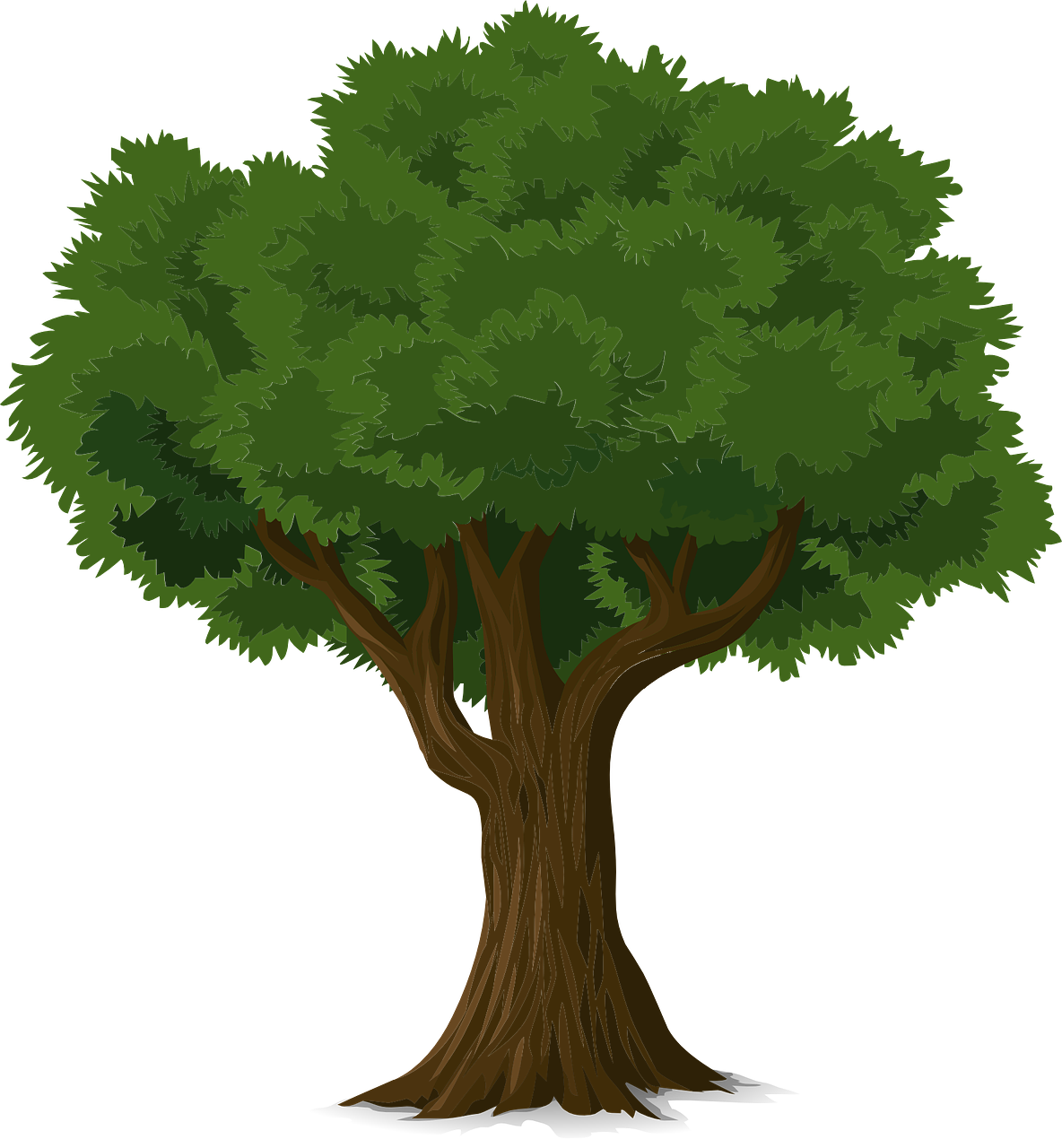 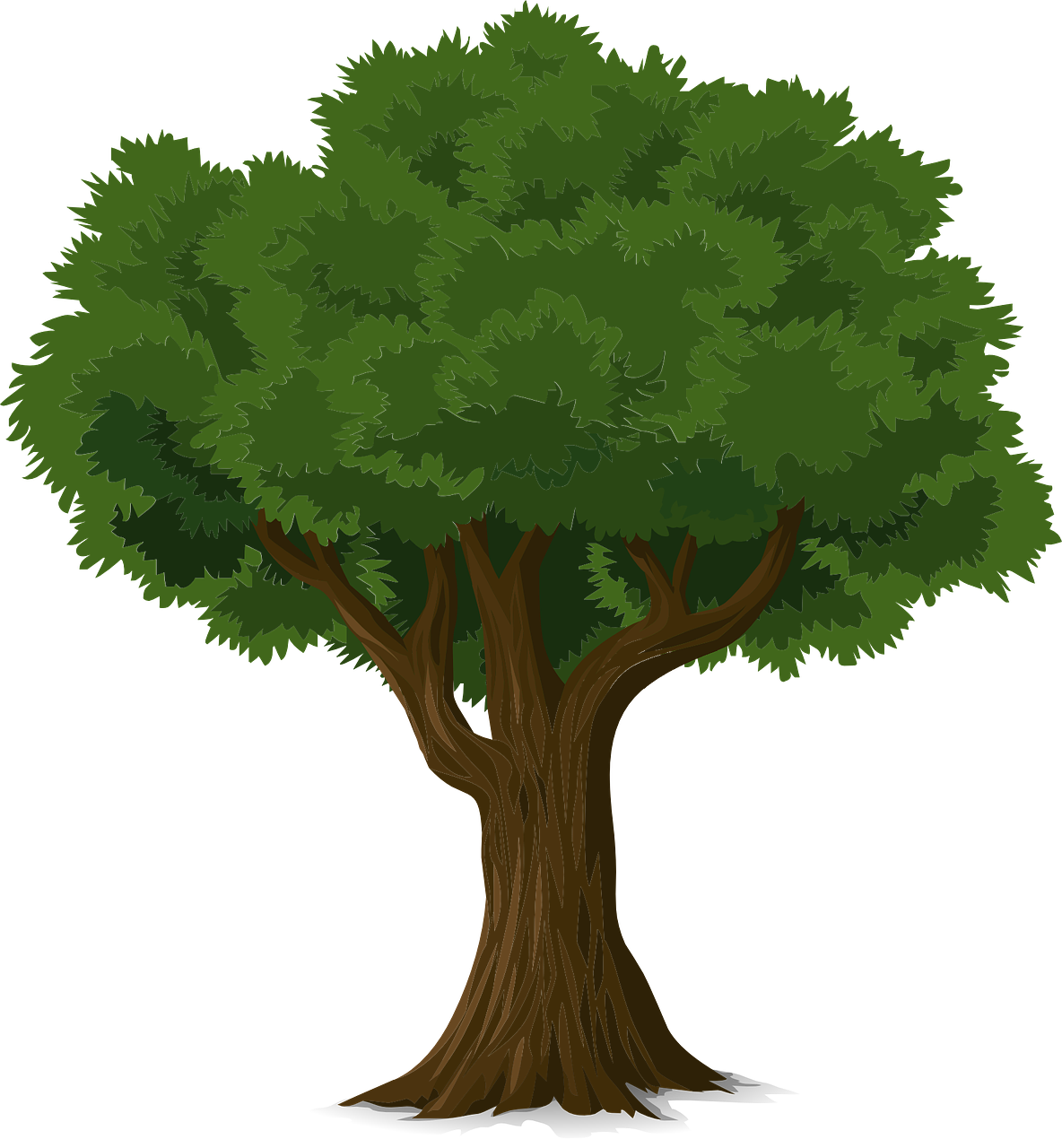 ein Brief
drei Briefe
ein Baum
zwei Bäume


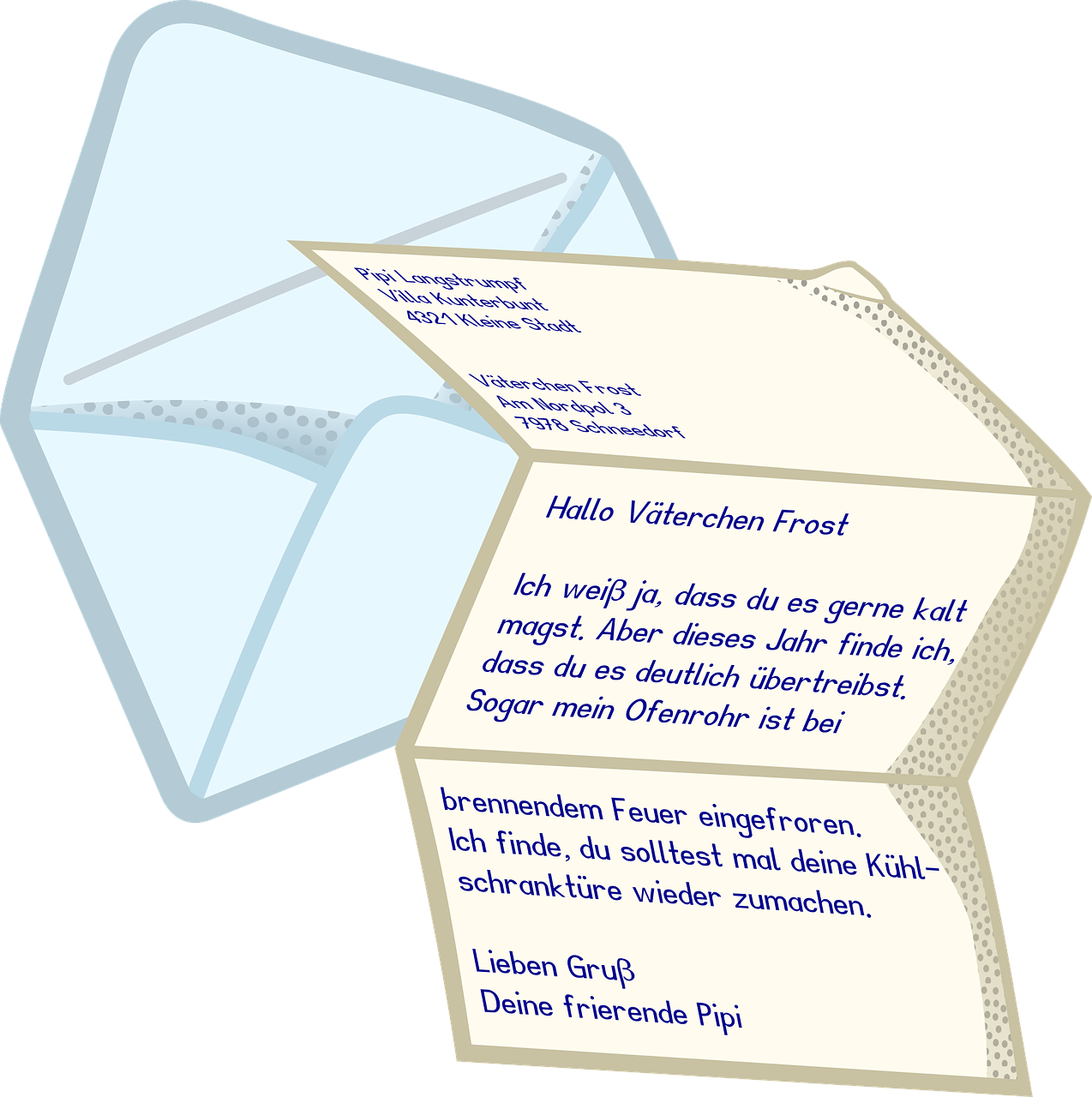 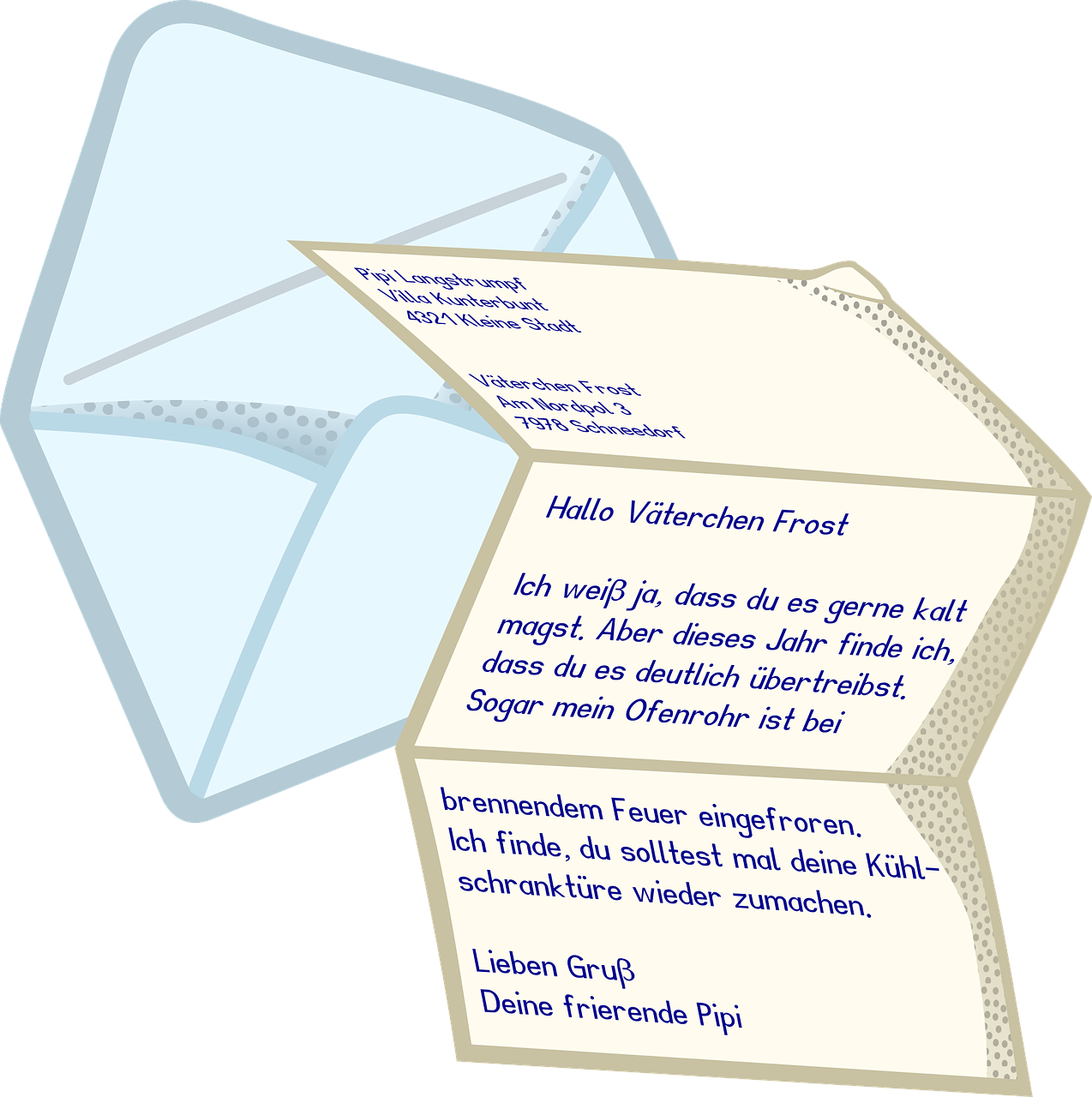 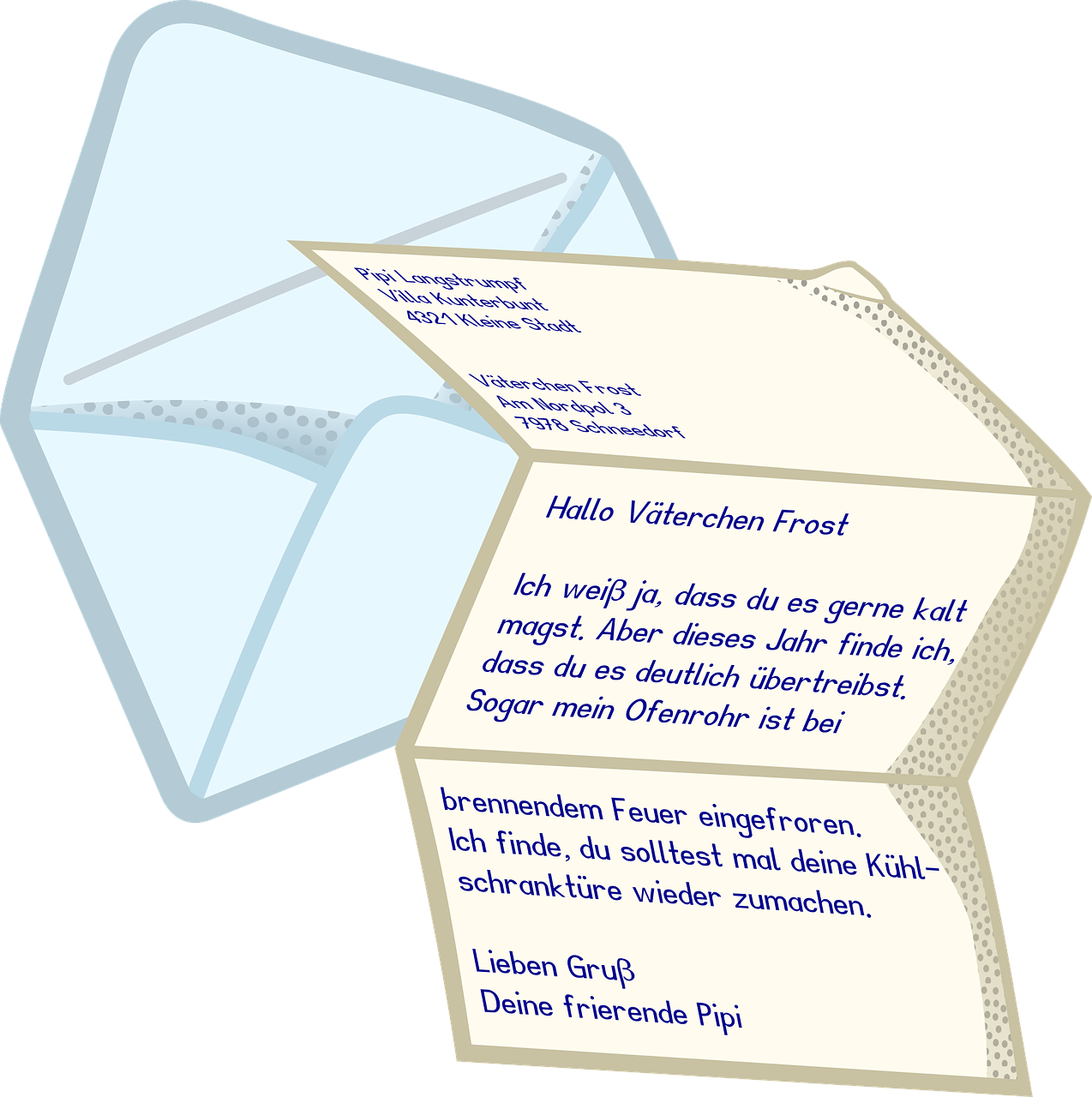 a/one letter
three letters
a/one tree
two trees
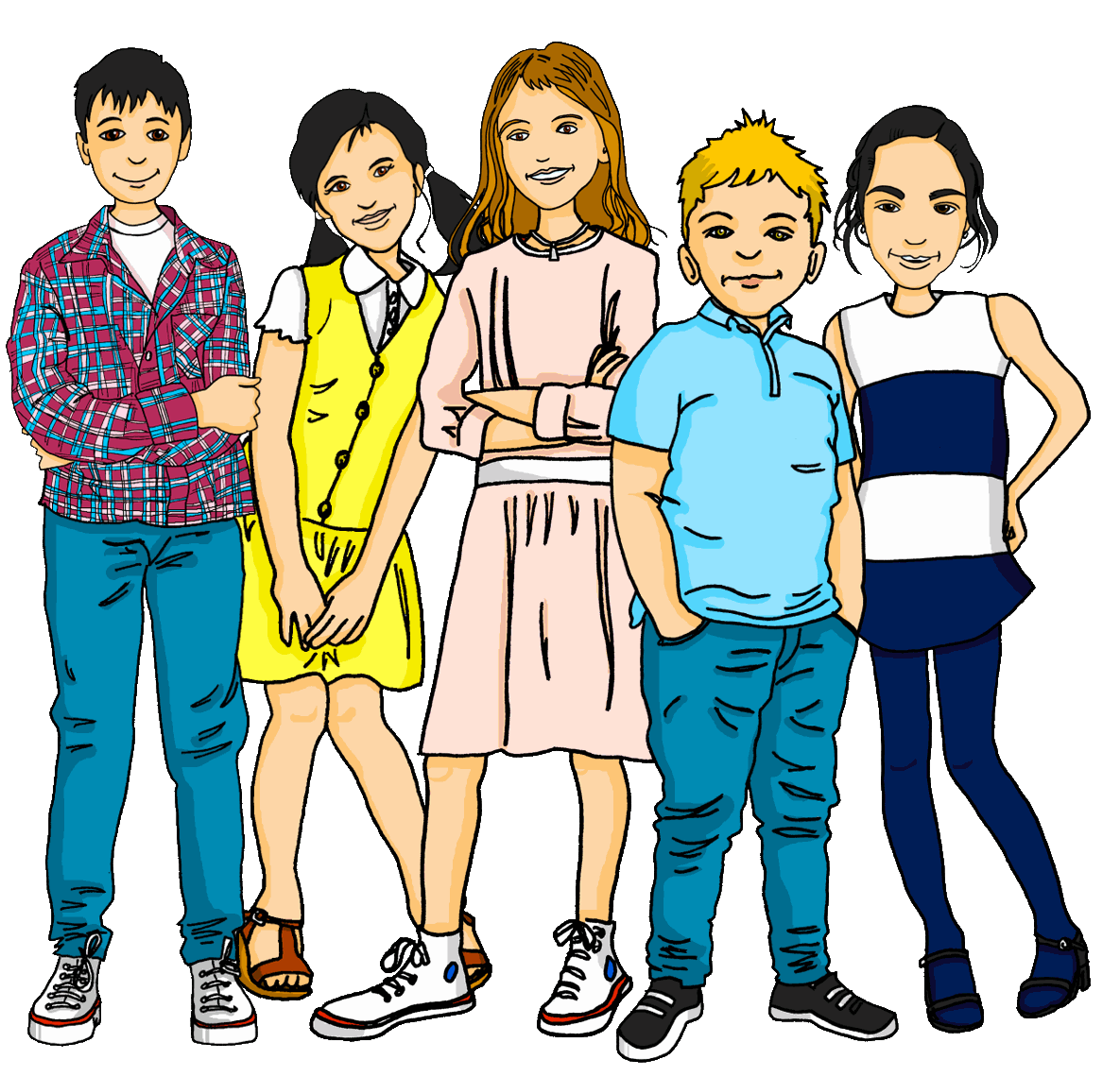 Most feminine nouns add –n or –en  at the end to make the plural:
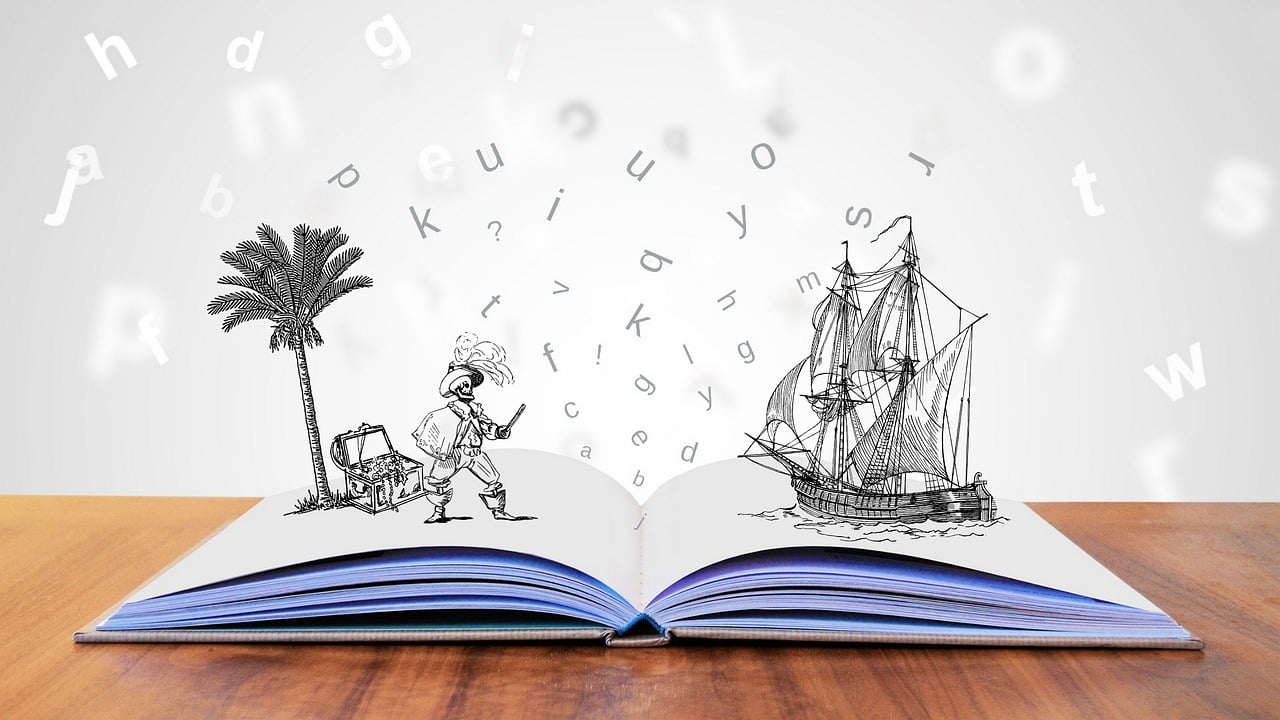 eine Geschichte
zwei Geschichten
eine Gruppe
drei Gruppen
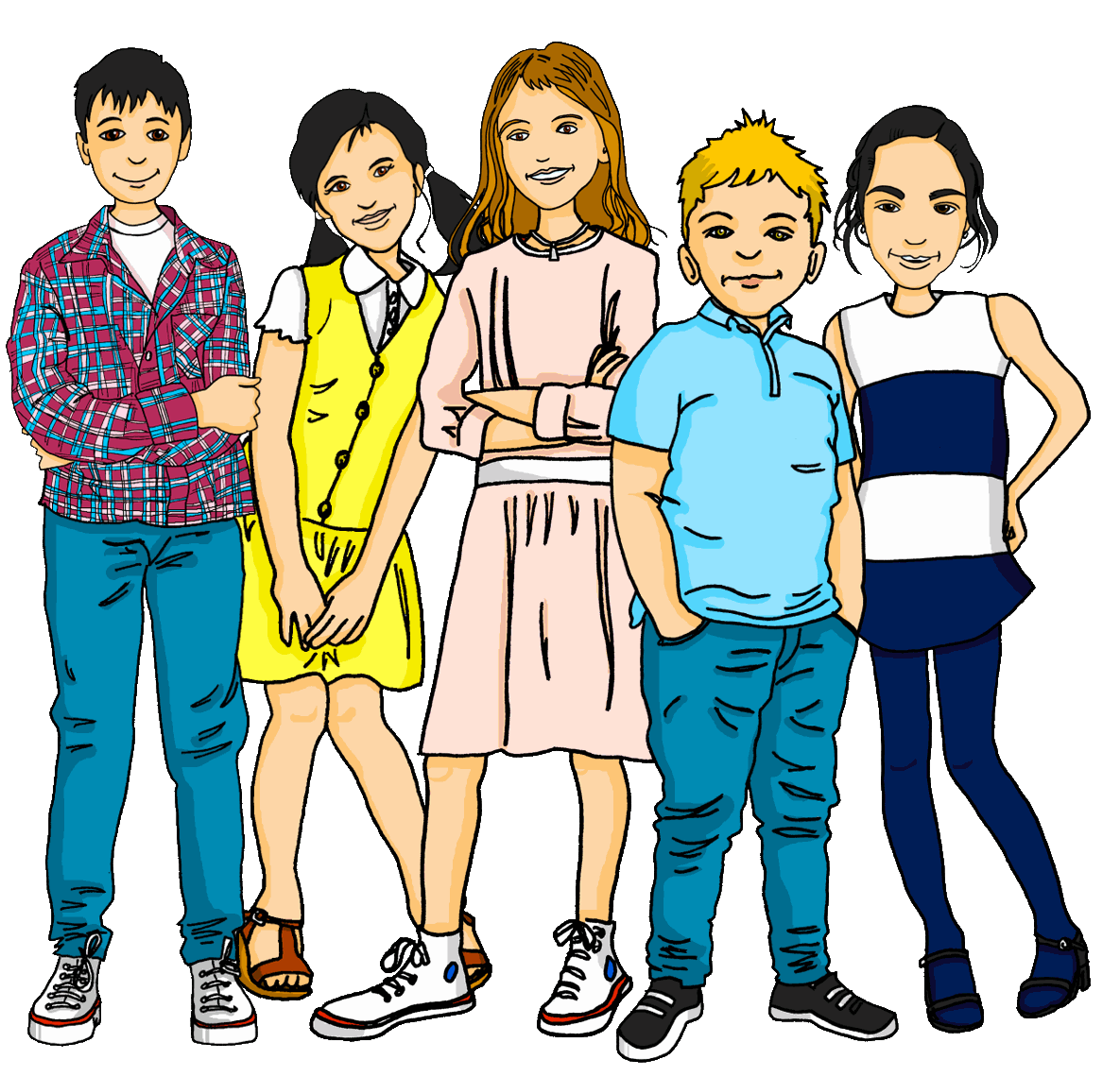 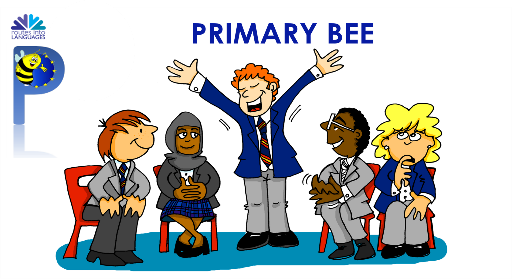 
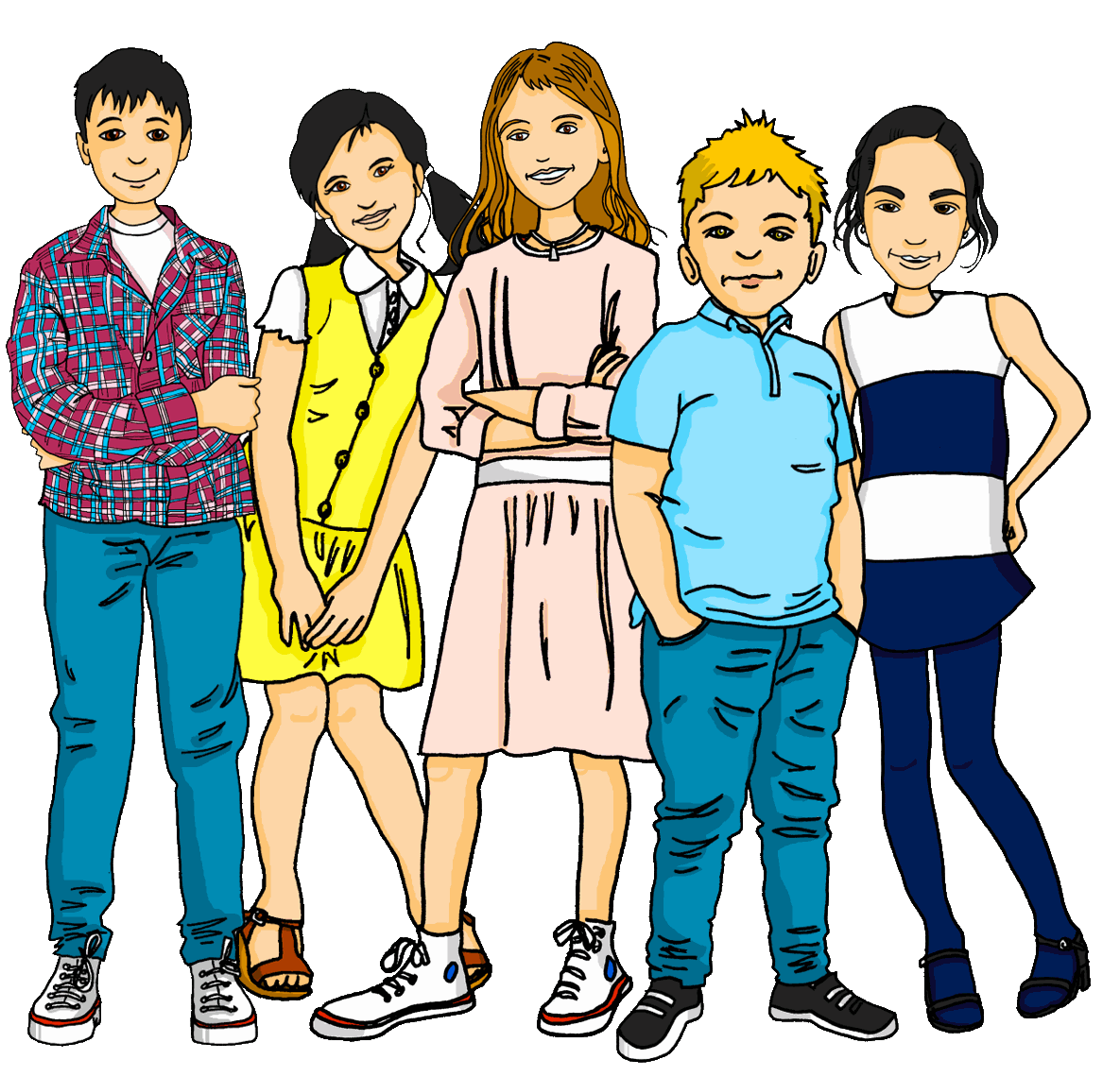 
a/one story
three groups
a/one group
two stories
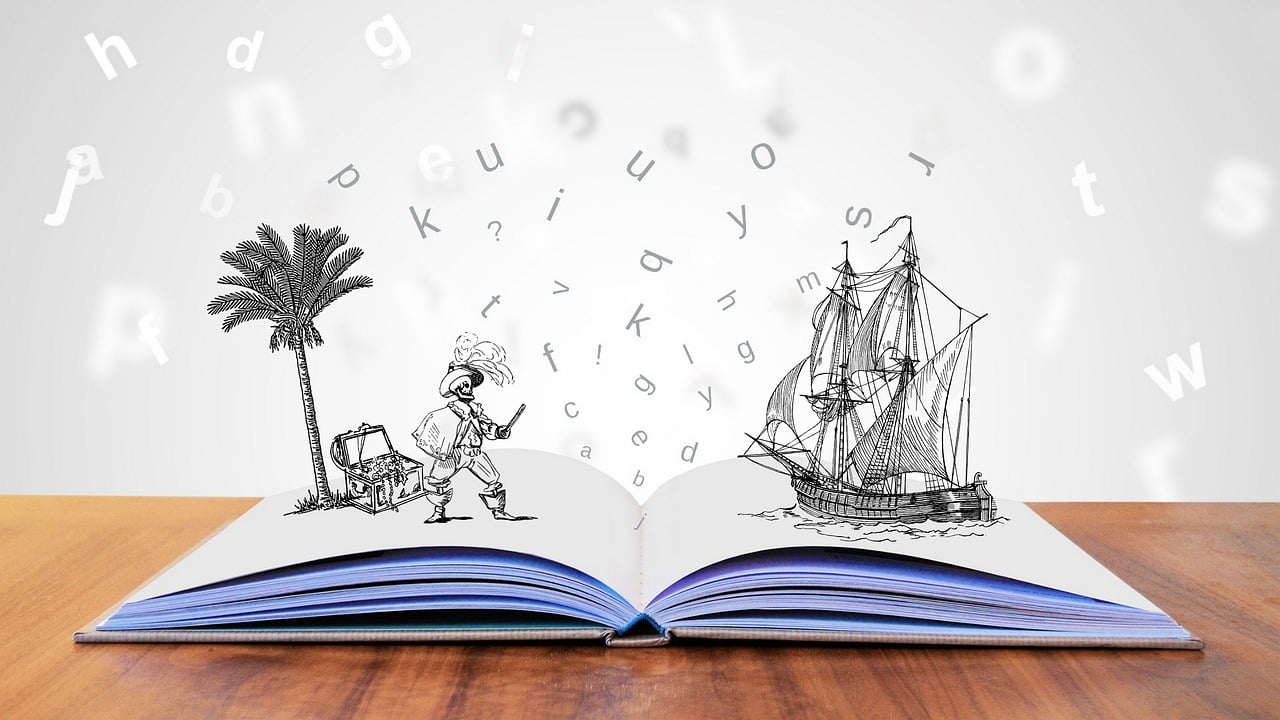 To say how many of something there are, use es gibt + number:
Only the infinitive form of a verb appears in the dictionary.
e.g. schreiben (to write/ writing)
German verb endings often tell us who is doing the action.
To say what I do or am doing, use ich  and change the ending from –en to -e
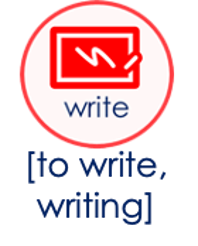 Es gibt eine Schule.
In Switzerland, people celebrate Easter by decorating eggs. Easter egg hunts are also popular!
There is a/one school.
brauchen                  Ich brauche
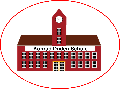 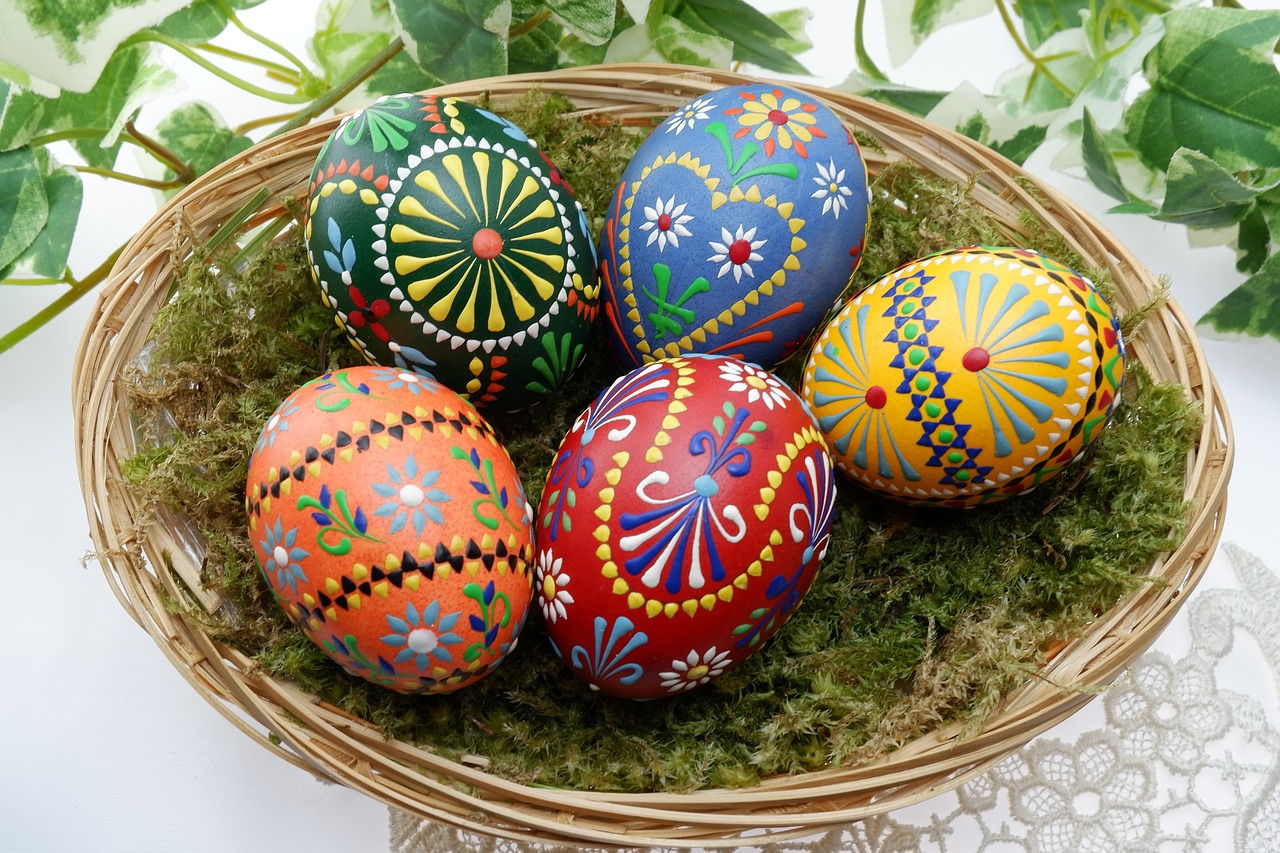 Happy Easter in German is Frohe Ostern.
For you, use du and change the ending from –en to -st
There is only one present tense in German!
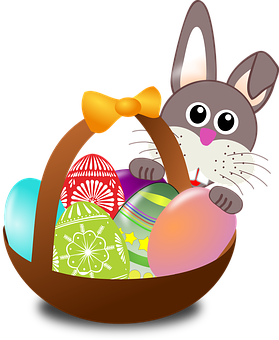 Es gibt zwei Schulen.
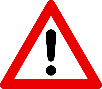 brauchen                  Du brauchst
There are two schools.
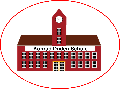 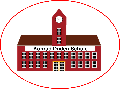 For he or she, use er or  sie and change the ending from –en to -t
He is playingHe plays
    Er spielt
Es gibt means there is AND there are
brauchen                  Sie braucht